OEF Wiki 使用方法
聞其詳
什麼是 Wiki？
https://zh.wikipedia.org/zh-cn/Wiki
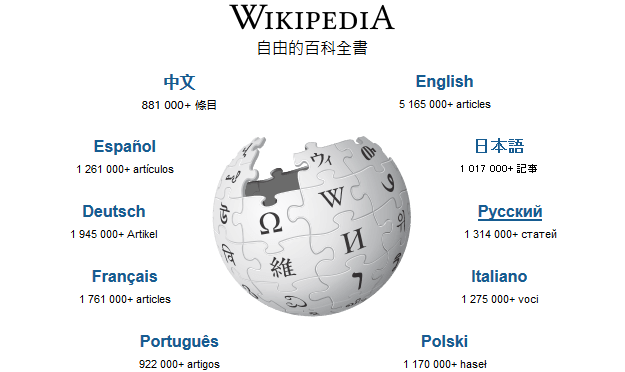 基維Wikipedia:
臺：共筆
開放
多人協作
超文本系統
瀏覽
添加
編輯
OEF Wiki
整理知識
會議記錄
在線協作
知識只有整理和積累了才能發揮價值
寫錯了？
強大的版本控制
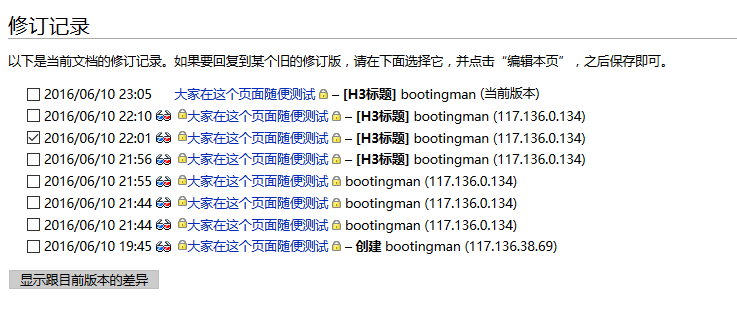 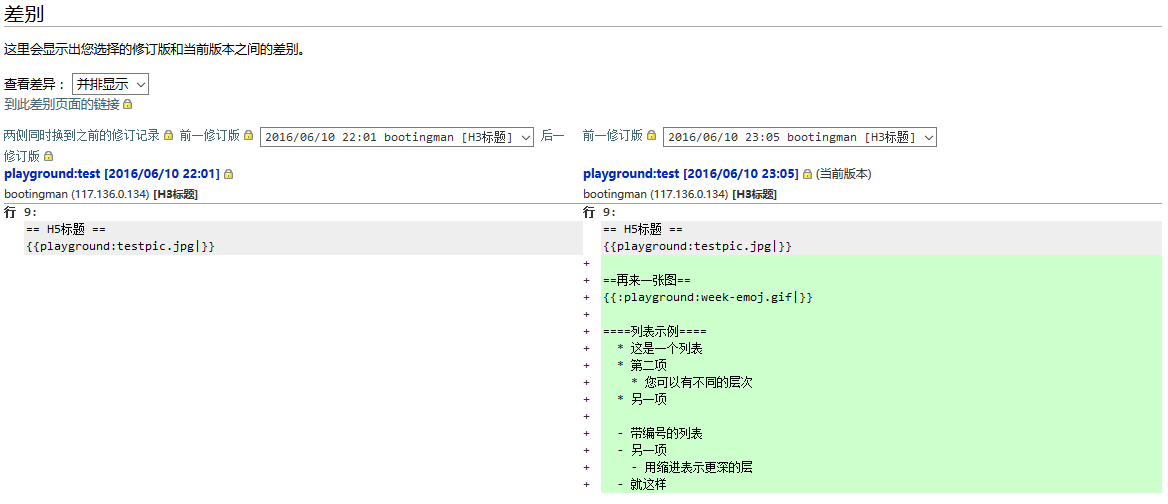 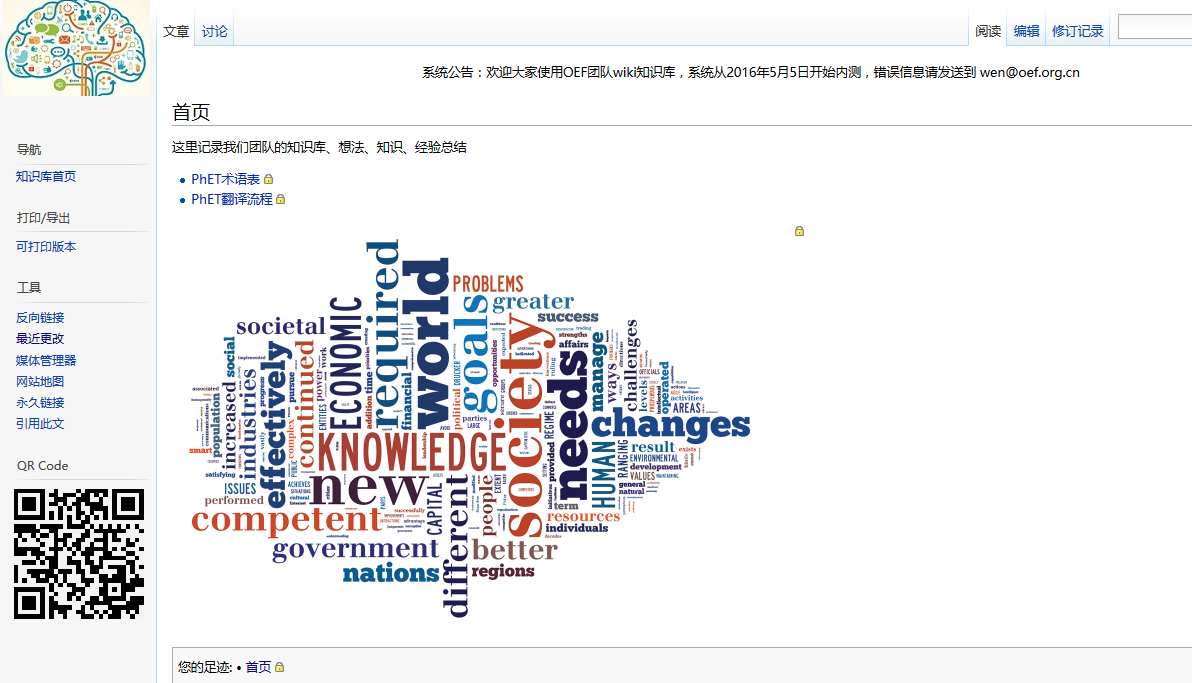 DokuWiki
http://www.dokuwiki.org
文本存儲
版本控制
訪問控制
功能擴展
外觀定制
i18n&L10n
全文檢索
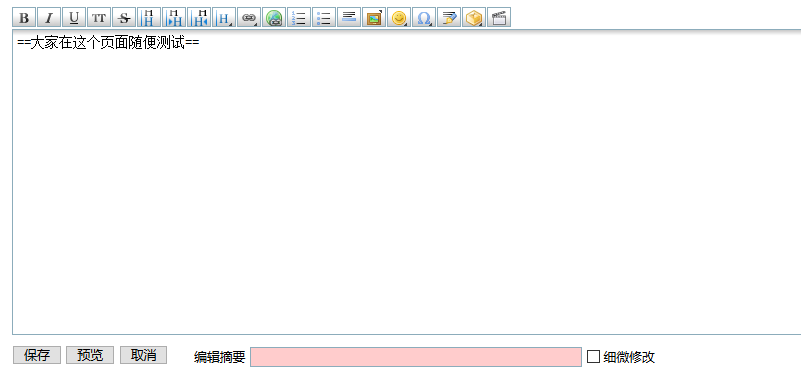 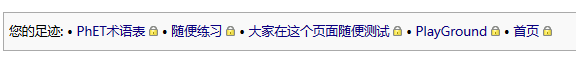 開始使用
創建頁面
搜索
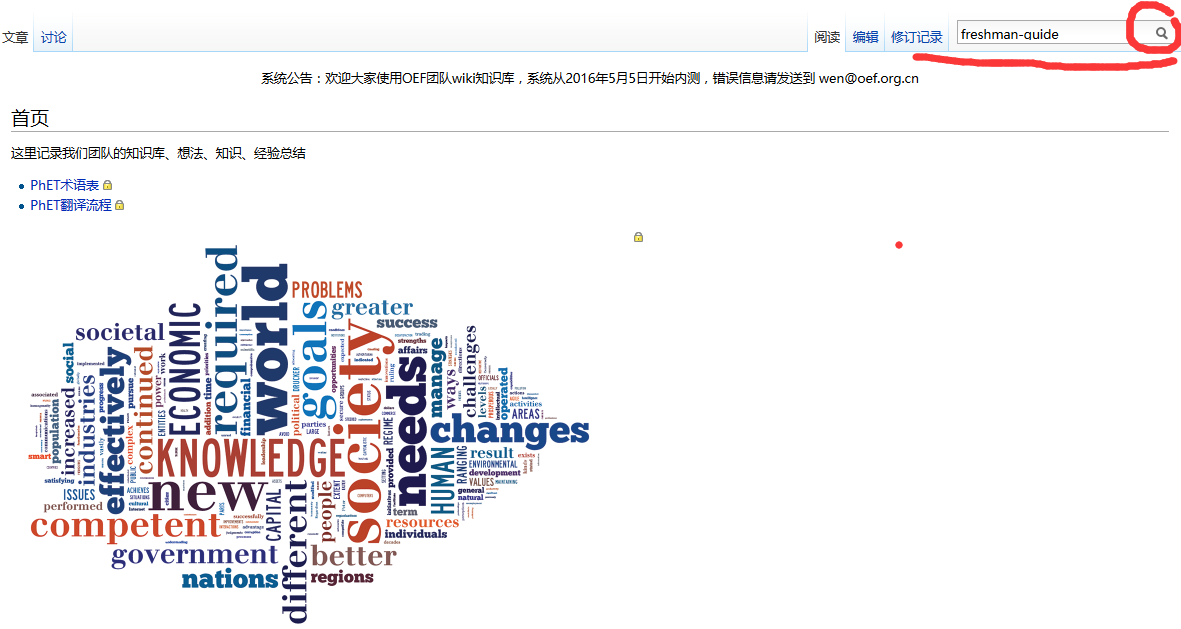 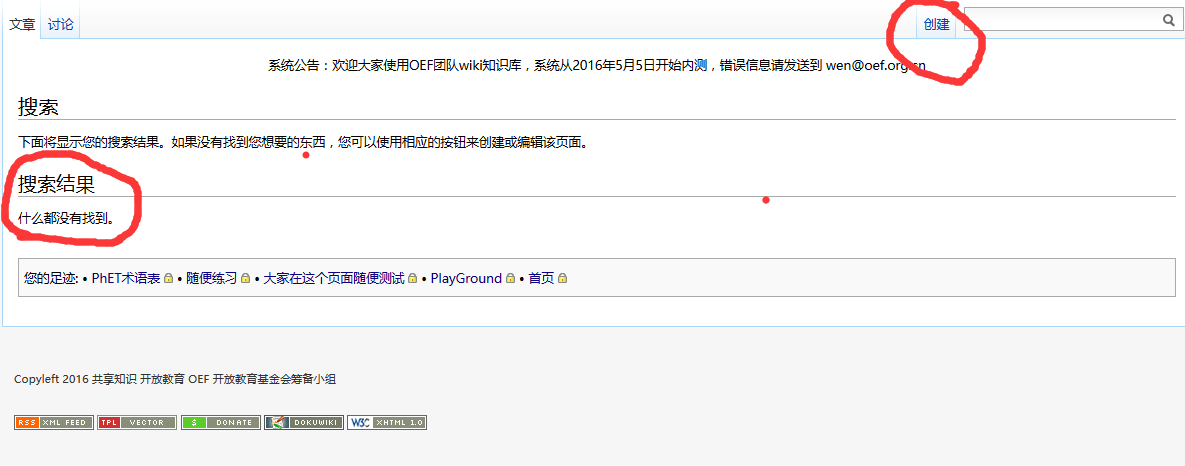 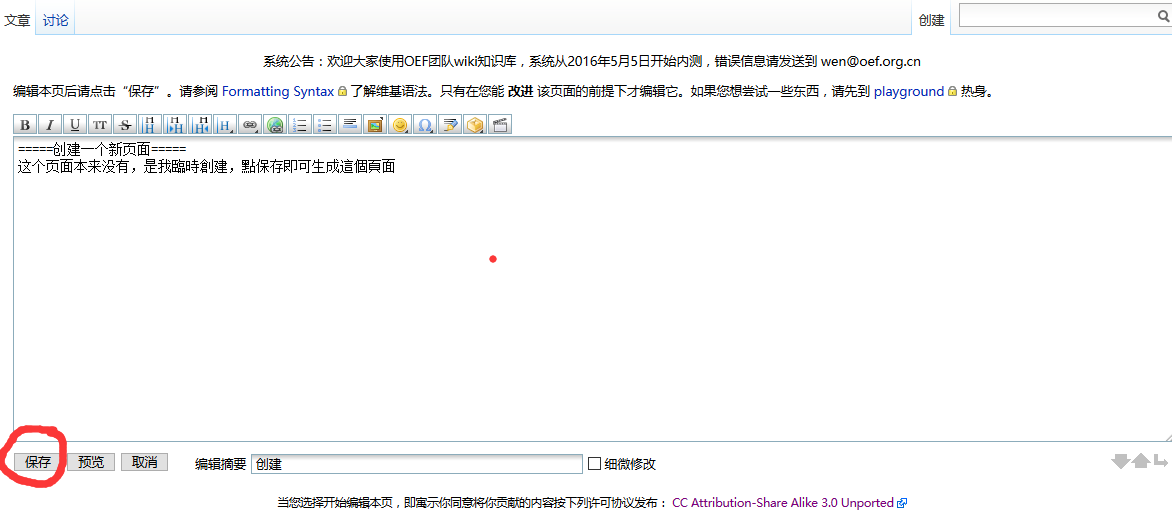 當頁面多了……
命名空間
所有文件堆在根目錄下
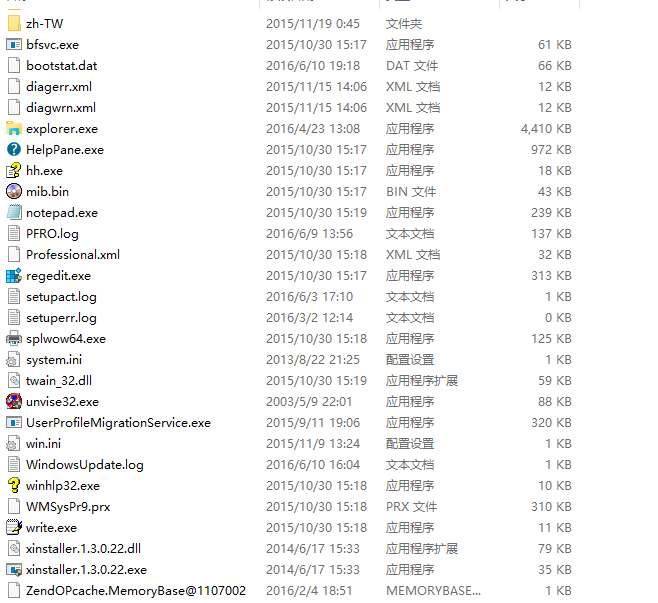 按文件夾來組織
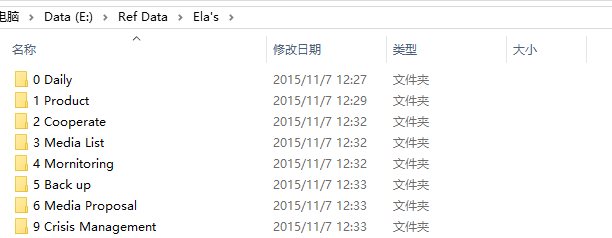 :
英文標點/半角
namespace
:
文件夾名稱
文件名
搜索創建
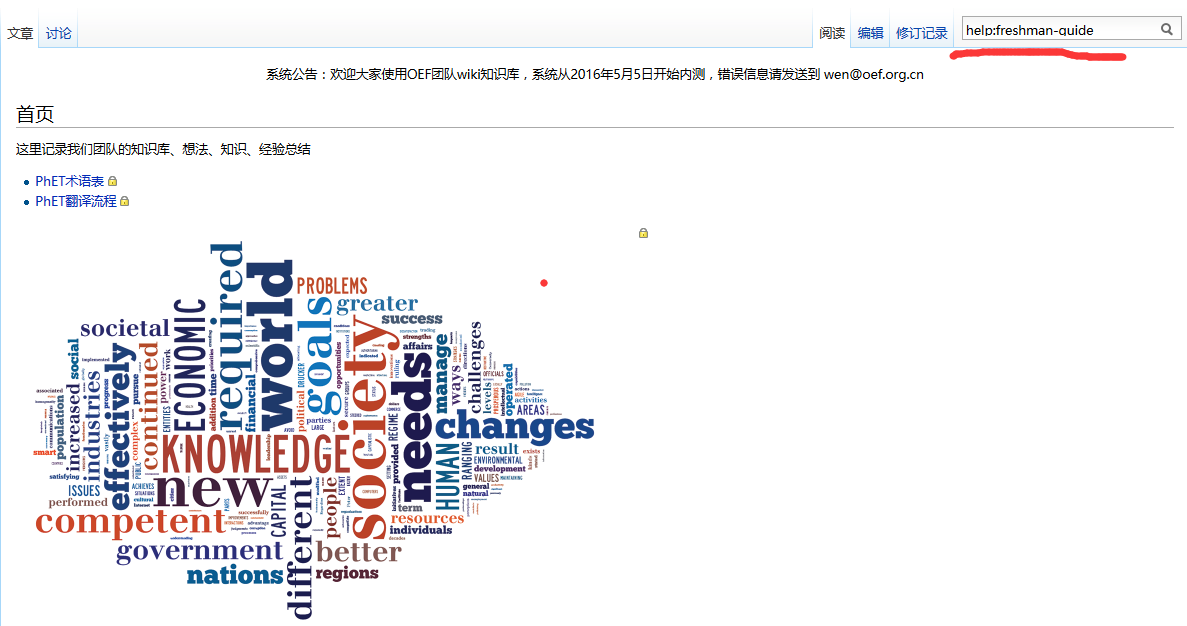 URL創建
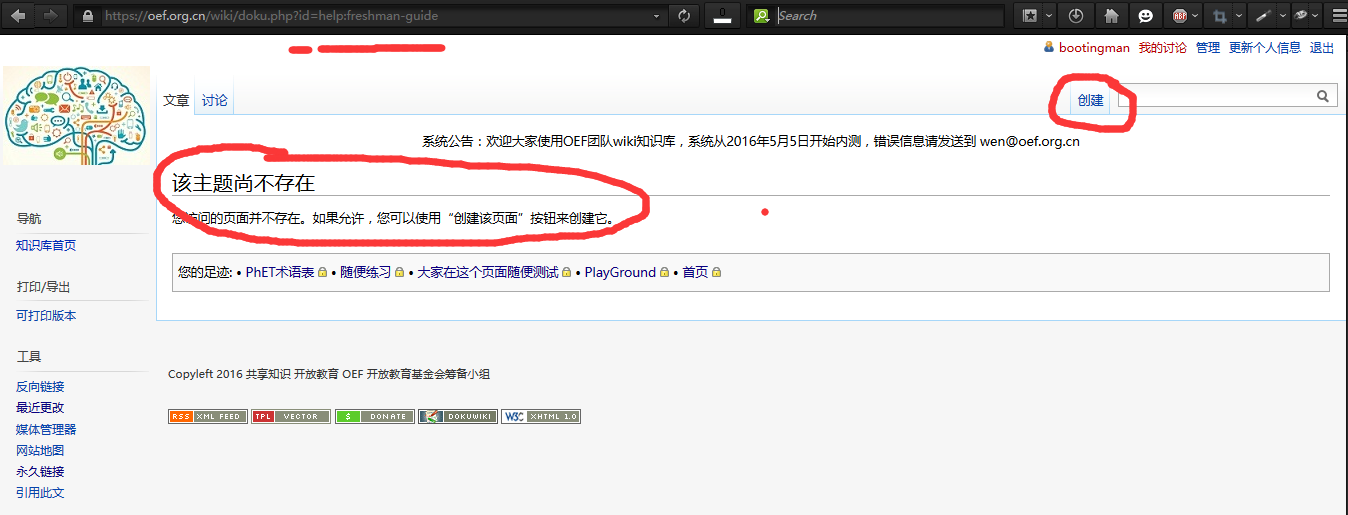 命名規則
全小寫
英文符號
單詞之間用-連字符
freshman-guide
詞組內用_下劃線
hong_kong
不用中文
盡量用英文
盡量不用拼音
怎麼刪除一個頁面？
文本編輯
標記語言
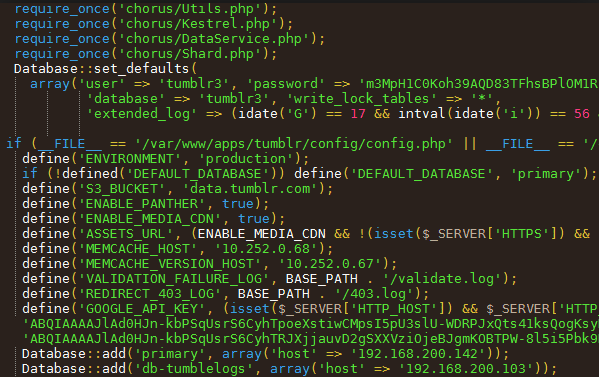 成對出現
**粗體**
//斜體//
斜體
__下劃線__
下劃線
**__//混合使用//__**
混合使用
<del>刪除線</del>
刪除線
<sub>下標</sub>
這是
下標
<sup>上標</sup>
這是
上標
段落語法
空行
強制換行
＼＼
再回車或空格
強制換行
超鏈接
自動識別
高級做法
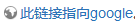 內部鏈接
[[頁面名稱]]
有高級做法嗎？
[[頁面名|鏈接文本]]
直接鏈接到段落？
[[頁面名#段落名|鏈接文本]]
分節
我是一條分割線
連續四個以上-
====== H1標題 =========== H2標題 ========= H3標題 ==== === H4標題 === == H5標題 ==
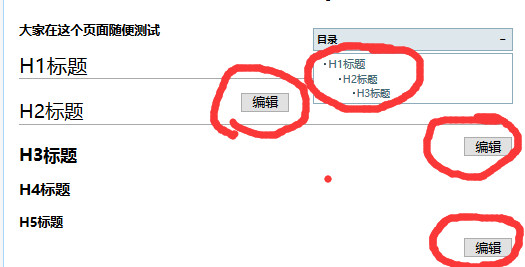 可分段編輯
自動生成目錄
插入圖片
{{namespace:filename.png}}
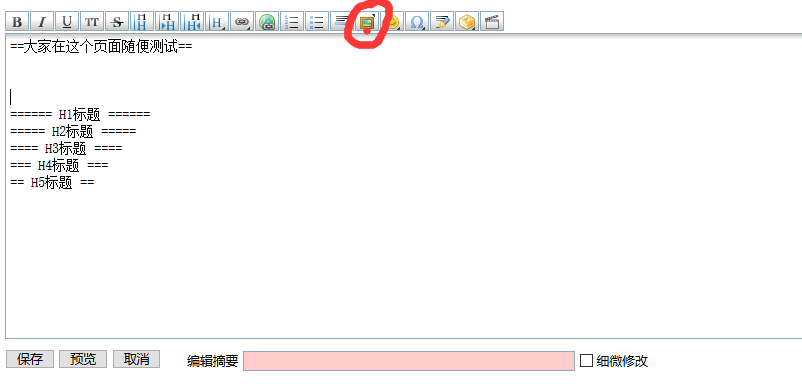 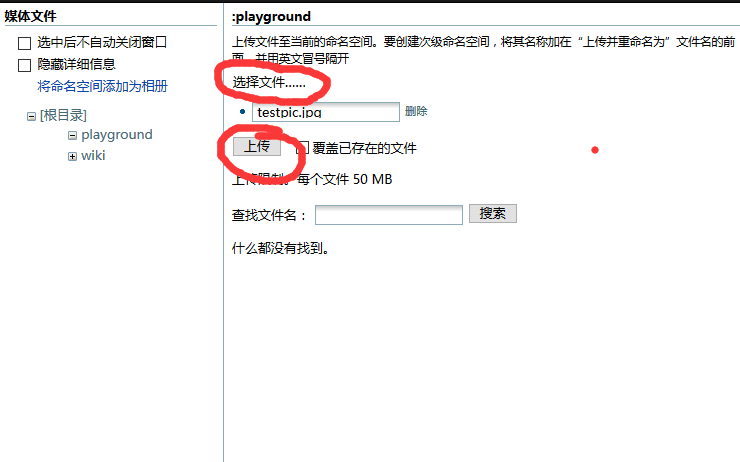 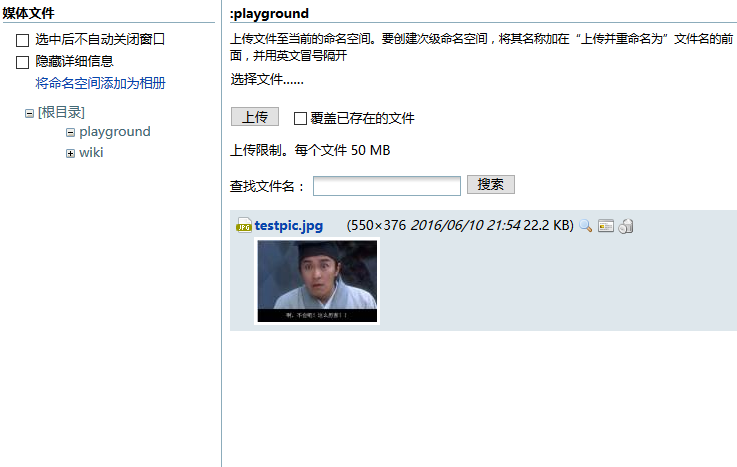 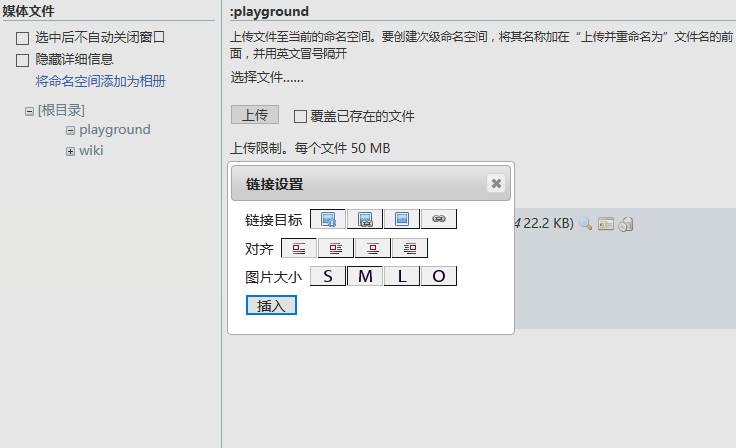 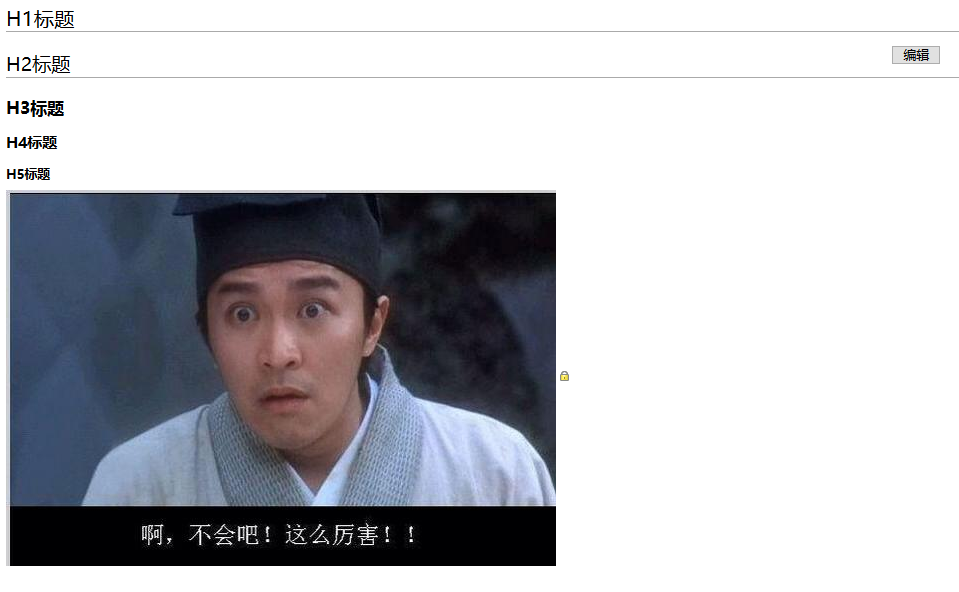 語法？
{{ playground:testpic.jpg}}{{playground:testpic.jpg }}{{ playground:testpic.jpg }}{{ playground:testpic.jpg |這是標題 }}{{playground:testpic.jpg?200|指定寬度 }}
要求
>1000px
<300kb
列表
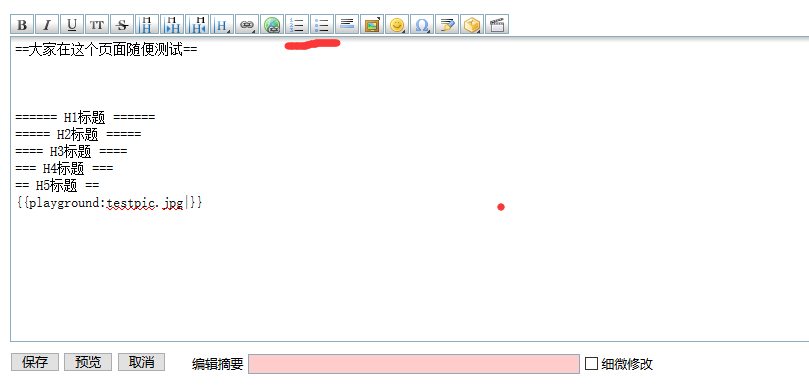 語法
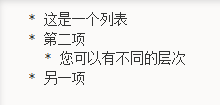 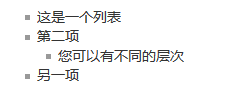 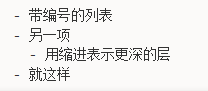 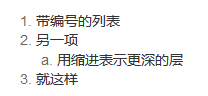 更多高級功能？
表格、代碼塊、嵌入HTML、RSS
歡迎繼續學習
搜索
+ -“”*
默認+
包含
- 排除
“”完全符合
*通配符
“*wiki”-media？
同樣適用於Google
小作業
做一個個人頁面
https://oef.org.cn/wiki/doku.php?id=wiki:user:[username]
謝謝
人而無信不知其可也
教育博客
WeChat:bootingmanMail:wen@oef.org.cn